Anzahl Betroffene
von 4
Ø Belastungsgrad
Stichwort
Details / Name
Einsatzort / Adresse
/   /   /__
PSNV
Personalstärke
Einsatzfahrzeug
Privat-PKW
Kein Fahrzeug

P-Transport mgl.
Sondersignal
BOS-Funk
Bezeichnung Einheit
Kontakt (Tel-Nr / Funkrufname)
Unverletzt
Leicht verletzt 
(SK3)
Vermisst
Verletzt (SK2)
Verletzt (SK1)
Tot
Verletzt (SK4)
Leiter
PSNV
L-PSNV: Name
L-PSNV: Kontakt (Tel-Nr / Funkrufname)
FB
PSNV
FüAss
PSNV
FüAss: Name, Kontakt
FB: Name, Kontakt
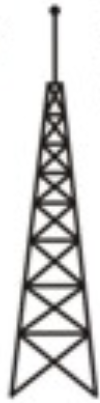